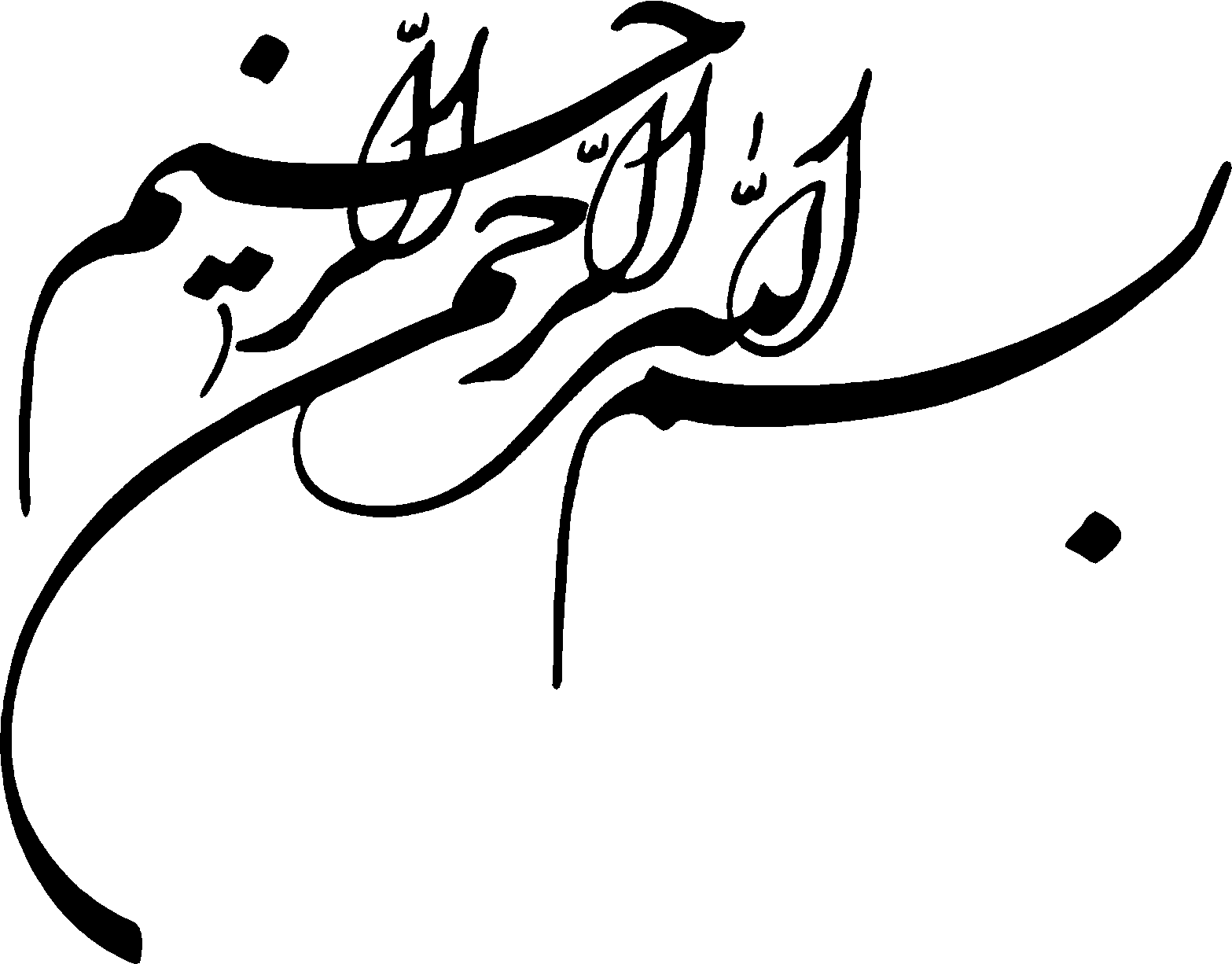 نام درس : حسابداری پیشرفته (1)
دانشگاه پیام نور
فصل اول
شركت تضامني
مقدمه :
تاجر شخصي است كه مالكيت و اداره يك موسسه انفرادي را به عهده داردوسازمان تشكيلاتي عمليات وي ساده ترين شكل را دارد وقتي عمليات تجارتي او گسترش مي يابد به سرمايه بيشتري نياز خواهد داشت.
شركت تضامني :
شركت تضامني شركتي است كه تحت اسم مخصوص براي امور تجاري بين دويا چند نفربا مسئوليت تضامني تشكيل مي شود. 
دراسم شركت تضامني بايد عبارت شركت تضامني ولااقل يك نفرازشركا ذكر شود .
شركت تضامني اگر دارايي كافي براي تآديه تمام قروض نداشته باشد هريك ازشركاء شركت  مسئول پرداخت تما م قروض شركت مي باشند هرقراري بين شركا برخلاف اين باشد درمقابل اشخاص ثالث بي اثر است.
شركت تضامني مشابه موسسات انفرادي است بجزانكه در مالكيت هاي انفرادي فقط شخص مالك است كه موسسه را اداره مينمايد درحالي كه درشركتهاي تضامني دو يا چند نفردرمالكيت ان سهيم مي باشند.
انواع شركاء:
درشركت تضامني شركا به صورت مختلف ظاهرمي شوند كه عبارتنداز:

1. شريك فعال
 
2. شريك غيرفعال
 
3. شريك اسمي يا ظاهري
 
4. شريكي كه فقط دستور مهاجرت دارند

5. شريك فرعي
  
6. شريك لفظي يا حرفي
شريك فعال:
در شركت تضامني شركائي هستند كه به طور فعال در هدايت امور تجارت مشاركت دارند كه در اين صورت به انها شريك فعال يا واقعي مي گويند.
شريك غيرفعال:
شركائي هستند كه در امور تجارت به طور فعال شركت نمي نمايند كه انها راشريك غير فعال ( خفته  ) مينامند.
شريك اسمي يا ظاهري :
شريكي است كه نام خود را به شركت تضامني اعطا مي كند بدون آنكه مبلغي در شركت سرمايه گذاري نمايد و يا در منافع سهيم باشد.
شريكي كه فقط در سود مشاركت دارد :
شريكي است كه مخاطره زيان را نمي پذيرد و فقط در سود شركت مشاركت دارد.
شريك فرعي :
موقعي كه شريكي با توافق، سهم سود خود در شركت تضامني را با شخص ديگري خارج از شركت تسهيم نمايد، شخص خارج از شركت را شريك فرعي مي نامند.
شريك لفظي يا حرفي :
اين نوع شريك، شريك واقعي نبوده اما به طور لفظي يا كتبي و يا با جنبه رفتاري خودش را شريك معرفي مي نمايد، يا با آگاهي و شناخت به خودش اجازه مي دهد كه به عنوان يك شريك در شركت مطرح باشد.
اساس و پايه شركت تضامني عبارتست از:
توافقنامه يا شركتنامه

2. تجارت

3. شركاء

 4. تسهيم سود

5. تضامن و نمايندگي تضميني
توافقنامه يا شركتنامه :
شركت تضامني با امضاي شركتنامه بين اشخاص يا شركاء موجوديت پيدا مي كند در واقع شركت تضامني با توافق يا بيان (توافق كتبي يا شفاهي) بين چند نفر ايجاد مي شود.
تجارت :
شركت تضامني براي اينكه به طور قانوني فعاليت تجاري نمايد ايجاد و تشكيل مي يابد.
شركاء :
شركت تضامني داراي حداقل 2 نفر و حداكثر 20 نفر شريك (در بعضي از كشورها) مي باشد.
تسهيم سود :
اصولا در شركت تضامني مانند ساير امور تجارتي تلاش مي شود كه منجر به كسب درآمد و سود شود تا آن را ميان شركاء به عنوان يك حق و حقوق مكتسب تسهيم نمايد گاهي ممكن است دو و يا چند شريك از زيان معاف باشند.
تضامن ونمايندگي تضميني :
تضامن ونمايندگي تضميني متقابل مهمترين اصل شركت 
تضامني است وهر شريك دو وظيفه وكيل وموكل را در مقابل ساير شركا به عهده دارد.
حساب سرمايه ثابت :
حساب سرمايه شركاء معادل مبلغي كه در شركتنامه قيد شده دردفاتر شركت ثبت مي شود.هر گونه در  سرمايه مي بايست در اداره ثبت شركتها به ثبت برسد.
حساب سرمايه متغير :
سرمايه شركاء تنها شامل رقم مندرج درشركت نامه نبوده و هرگونه برداشت سهم سود و زيان و پاداش وحقوق شركاء در اين حساب منظور مي شود.
حساب جاري شركاء :
براي هر يك از شركاي شركت تضامني در دفاتر حساب جداگانه اي تحت عنوان " حساب جاري شركاء " افتتاح مي گردد وهرگونه برداشت سهم سود و زيان وپاداش دراين حساب منظور مي شود.
حساب وام شركاء:
وقتي شركتهاي تضامني دچار تنگناي مالي مي شوند وشركاء حاضر به افزايش سرمايه نمي شوند يكي از اين شركاء با توافق بقيه اين مشكل را رفع مي كند و به شركت وام مي دهد و در مقابل سود تضمين شده اي دريافت مي كند.
حساب اندوخته عمومي:
در شركت تضامني هر ساله بخشي از سود جاري بعنوان اندوخته عمومي كنارگذارد مي شود كه در موقع ورود خروج شريك و يا انحلال اندوخته بين شركاء تسهيم مي شود.
تسهيم سود و زيان :
سود و زيان به نسبت سرمايه اي كه شركاء درشركت در اورده اند بين انها تقسيم ميگردد مگر انكه شركتنامه  ترتيب ديگري را معين كرده باشد .
مثال1:آقايان الف و ب وج تشكيل يك شركت تضامني الف وشركاء را مي دهند و به امر تجارت كالا مي پردازند. سرمايه شركاء به ترتيب عبارت است از : الف 1000000 ريال ب 600000 ريال و ج 400000 ريال.وضعيت سرمايه آنها در تاريخ 29/12/81 به شرح زير مي باشد:
حساب سرمايه الف
1/3/81 برداشت      200000              1/1/81 سرمايه اوليه               1000000
100000        1/9/81 سرمايه گذاري مجدد               200000 برداشت 81/7/1
100000    سرمايه گذاري مجدد   81/10/1
400000
جمع
1200000
حساب سرمايه ب
سرمايه اوليه              600000
1/1/81
100000
برداشت
81/10/1
سرمايه گذاري مجدد        300000
1/2/81
1/11/81 سرمايه گذاري مجدد      200000
1100000                                                                   100000
حساب سرمايه ج
400000
1/1/81 سرمايه اوليه
400000
حالت اول:تقسيم سودوزيان درشركت به طورمساوي صورت پذيرد به فرض انكه سودخالص حاصل ازعمليات شركت2400000 ريال باشد نحوه ثبت دردفاتر شركت به شرح زيراست:
جواب)
حساب سودوزيان          2400000 
                          
                   
                    حساب سرمايه الف             800000
                    حساب سرمايه ب               800000
                                         حساب سرمايه ج                            800000   
 
                               تقسيم سود به نسبت مساوي بين شركاء

    سهم هر يك ازشركاء                        800000=3 / 2400000
حالت دوم:تقسيم سود وزيان در شركت به يك نسبت معيني صورت پذيرد فرض كنيم تسهيم سود وزيان در شركت فوق الذكر به ترتيب الف 2 وب 2 وج 1 باشد نحوه ثبت چنين خواهد بود:
جواب)
حساب سود و زيان              2400000 
                    
                                حساب سرمايه الف            960000                           
 حساب سرمايه ب                960000   
   
                          حساب سرمايه ج                480000
جواب)
                                                          5=1+2+2
سهم الف                           960000=5/2*2400000
سهم ب                             960000=5/2*2400000
سهم ج                             480000=5/1*2400000
تسهيم سود و زيان:
حالت اول :تسهيم سود وزيان در شركت به نسبت مساوي صورت مي پذيرد.
حالت دوم :تسهيم سود وزيان به يك نسبت معين صورت مي پذيرد.
حالت سوم تسهيم سود و زيان:
تقسيم سود و زيان درشركت به نسبت سرمايه صورت پذيرد تعيين ميزان سرمايه براي تسهيم سود و زيان سه حالت دارد .
1.به نسبت سرمايه اوليه شركاء
2.به نسبت پايان دوره مالي 
3.به نسبت ميانگين سرمايه ها
سود تضمين شده سرمايه:
اگر سرمايه شركاء نامساوي باشد وتقسيم سود و زيان بين انها به طور مساوي صورت گيرد در صورت تساوي ساير شرايط  حق شريكي كه سرمايه زيادتري دارد از بين مي رود براي رفع اين مشكل به سرمايه شركاء سود تضمين شده داده مي شود.
مثال2:در شركت تضامني احمد وشركاء سود و زيان به نسبت احمد 5/2 ومحمود 5/2 و حامد 5/1 انجام مي گيرد.سرمايه شركاء به ترتيب 1000000 ريال و 800000 ريال و700000 ريال مي باشد .
درسال7x13 سود خالص 2000000 ريال مي باشد.به سرمايه شركاء12% سود تضمين شدهداذه مي شود مطلوب است تقسيم سودوزيان شركت:
جواب)
سود تضمين شده سهم احمد         120000=12%*1000000
سود تضمين شده سهم محمود          96000=12%*800000
سود تضمين شده سهم حامد            84000=12%*700000
سود تضمين شده شركاء  300000=84000+96000+120000بقيه سود                             2100000=300000-2400000
سود سهم احمد                              840000=5/2*2100000
سود سهم محمود                            840000=5/2*2100000    
سود سهم حامد                              420000=5/1*2100000
تقسيم سود
جواب)
سود تضمين شده شركاء                سود خالص          2400000
احمد                120000
محمود               96000
حامد                  84000
جمع                            300000
سهم سود شركاء
احمد                  84000
محمود                84000
حامد                 420000
جمع                       2100000
توازن                      2400000
2400000
جواب)
حساب سود وزيان                             2400000
                       سرمايه احمد                960000
                       سرمايه محمود               936000 
            سرمايه حامد                            504000
                                             960000=840000+120000     
                                               936000=840000+96000
                                               504000=420000+84000
سود خالص:
براي تقسيم سود خالص بين شركاء ابتدا پاداش را ازسود 
خالص كسر ميكنيم و اگر سود تضمين شده داشته باشيم بعد 
از پاداش سود تضمين شده را از سود خالص كسر ميكنيم وما بقي بين شركاء تقسيم مي شود ./
مثال3: فرض كنيم در شركت تضامني الف وشركاء كه سود و زيان را به نسبت 3 و2 تقسيم مي كنند سود خالص سال1372 مبلغ 3500000 ريال مي باشداقاي ب مديرشركت است مقررشده كه 20% سودخالص رابعنوان پاداش به نامبرده پرداخت نمايد:
جواب)
 1. اگرپاداش هزينه عملياتي محسوب نشود:
پاداش اقاي ب                      700000=20%*3500000
 
                                 2800000=700000 - 3500000  
                                                                  5=2+3
سودسهم الف                       1680000=5/3*2800000
سودسهم ب                        1120000=5/2*2800000
جواب)
نحوه ثبت تقسيم سود درشركت به اين ترتيب خواهد بود:
حساب سود وزيان                  3500000
                      حساب سرمايه الف           1680000
                     حساب سرمايه ب               1820000
                          تقسيم سود وزيان شركت 
سهم ب              1820000=(پاداش)700000+1120000
جواب)
2. اگرپاداش هزينه عملياتي محسوب شود:
سودخالص پس ازكسرپاداش     2916667=583333-3500000
پاداش ب هزينه عملياتي است بنابراين:
29/12/71   حساب هزينه پاداش                    583333
                            پاداش پرداختي                  583333
جواب)
سهم الف                          1750000=5/3*2916667
سهم ب                              116667=5/2*2916667
حساب سود و زيان            2916667
                        حساب سرمايه الف            1750000  
 
                        حساب سرمايه ب              1166667
                       تسهيم سود وزيان
حقوق شركاء:
قبل از تقسيم سود براي شركائي كه داراي مشاغل موظف در شركت مي باشند بايد حقوقي در نظر گرفته شود . ميزان  حقوق بايد متناسب با فعاليت هاي انجام شده و تقريبا مشابه با ساير مؤسسات باشد.
مثال 4:احمدو محمود دريك شركت تضامني شريكند وسود 
وزيان رابه نسبت مساوي تقسيم مي كنند .محمود به عنوان 
مدير فروش انجام وظيفه مي نمايد و هرماهه معادل 300000 ريال حقوق دريافت مي نمايد.سرمايه شركاء احمدومحمود به ترتيب6000000 ريال و4000000 ريال ميباشد.سودخالص شركت1000000 ريال ميباشد.
جواب)
نحوه تقسيم سودوزيان در اين شركت عبارت است از:
حساب هزينه حقوق              300000
                   حساب جاري محمود         300000
ثبت حقوق اقاي محمود و واريز به حساب جاري
جواب)
براي تقسيم سود و زيان در پايان سال اين سند صادر ميشود:
                                             500000=2 / 1000000
حساب سود وزيان          1000000                                           
             حساب جاري احمد         500000
             حساب جاري محمود       500000
                ثبت سند تقسيم سود محمود
ورود شريك جديد به شركت تضامني:
وقتي شر كت نياز به افزايش سرمايه يا تكنيك جديد داشته 
باشد شركاء جديدي وارد شركت مي كند شر يك جديد ضامن 
بدهي هاي شركت قبل از ورودش نمي باشد.
رويه حسا بداري خاص پذيرش شريك جديد :
1. تعديل درنسبتهاي تقسيم سود وزيان 
2.تجديدارزيابي دارائيها وبدهي ها
3. تعديل حساب سرقفلي
4. تعديل سود انباشته 
5. تعديل حساب سرمايه
تعديل درنسبتهاي تقسيم سود وزيان:
نسبت سود وزياني كه بين شركاي قديمي وجديد تقسيم مي 
شود را " نسبت جديد تسهيم سود وزيان " مينامند كه بعد از 
ورود شريك جديد بوجود مي ايد.
تجديد ارزيابي دارائي ها وبدهي ها به دو روش انجام ميگيرد:
الف) وقتي دارائي ها وبدهي هاي شركت تجديد ارزيابي شدند ارزش جديد دردفا ترانعكاس يابد.
ب) وقتي دارائي ها وبدهي هاي شركت تجديد ارزيابي شدند ارزش جديد دردفاتر انعكاس نيابد.
تعريف سرقفلي:
سرقفلي ممكن است شاخصي از تجارت باشد كه شركتها را قادر ميسازد تا سود مازادي نسبت به بازده سرمايه گذاري بطور نرمال كسب نمايند. مازاد سود يعني سود اضافي كه بيشتر از سود معمولي باشد.
سرقفلي اساساً به موارد زير بستگي دارد:
الف) حسن شهر ت مالكين شركت
ب) معروفيت محصو لات
ج) اثربخشي اگهي و تبليغات
د) موقعيت وجا ومكان مناسب
ه) انحصاري بودن محصولات 
و) در دسترس نبودن محصولات مشابه
روشهاي ارزش گذاري سرقفلي:
1. روش ميانگين سود: ارزش سرقفلي بر پايه ميانگين سود كه مربوط به چند سال گذشته است در تعداد سالهاي توافق شده ضرب ميشود.
روش ميانگين سود:
مثال5:شركتي در4 سال گذشته سودومنافع زيرراكسب نموده:
1381)    200000 ريال               1383)    170000
1382)    150000ريال                1384)    180000 
با توافق شركاءسرقفلي دوبرابرميانگين سود 4 سال اخيرمي 
باشد.
جواب)
 175000=4 / 180000+170000+150000+200000
2. روش مازاد سود : دراين روش مازاد سود بعنوان مبنائي براي محاسبه سرقفلي بكار مي رود. ما زاد سود عبارت است از ما به التفاوت  بين ميانگين  سود ساليانه و بازده عادي سرمايه كه در شركت هاي مشابه سرمايه گذاري شده است.
مثال6: اگرمتوسط سود ساليانه يك شركت 400000ريال باشد ودر شركت مشابه ديگري مبلغ 3000000ريال سرمايه گذاري شده باشدوساليانه بازدهي معادل 8% داشته باشد سر قفلي سه برابر ما زاد سود در نظر گرفته مي شود .
مازاد سود عبارت است از :
جواب)
بازده ساليانه شركت مشابه        240000=8%*3000000
  160000=240000-400000=ما زاد سود
                                                480000=3*160000
3. روش بازده سرمايه گذاري: ميا نگين سود بر اساس نرخ بازده نرمال مبلغ سرمايه گذاري شده قرار مي گيرد.
مازاد سود نسبت به داراييهاي خالص شركت سرقفلي ميباشد.
روش بازده سرمايه گذاري:
مثال 7: ميانگين سود شركت الف 90000ريال است،سرمايه شركت 600000ريال وبازده مورد انتظار رقم سرمايه گذاري 10%است. سر قفلي عبارت است از:

 600000- 10 / 100*90000=سر قفلي                                300000=600000- 900000 =سر قفلي
موضوع سر قفلي در شركتهاي تضامني در موارد زير مطرح 
ميگردد:
1. تغيير درنسبت تسهيم سود وزيان 
2. موقع ورود شريك جديد
3. موقع كناره گيري يا فوت شريك
4. موقع تركيب شركتها 
5. موقع انحلال شركتها
6. موقع فروش شركتها
تغيير درنسبت تسهيم سود وزيان:
وقتي شركاي قديمي نسبت تقسيم سود وزيان را تغيير دهند عده اي متضررميشوند وعده اي متنفع ميشوند. شريكي كه سود ميبرد بايد زيان شريك متضرر را جبران كند.
نحوه ثبت حسابداري حساب سرقفلي به روش جايزه:
اين روش سه حالت دارد:
1. مبلغ سرقفلي توسط شريك جديد وشركاي قديمي پردا خت مي گردد وهيچ سندي صادر نمي شود
2. وجوه نقد شريك جديد به نسبت سهم از خود گذشتگي شركاي قديم منظور ميشود وبعنوان سرمايه درگردش درشركت مي ماند.
3. وجوه نقد شركاي جديد به حساب سرمايه شركاي قديم بستانكار وتوسط انها برداشت مي شود.
نحوه ثبت حساب سرقفلي به روش تجديد ارزيابي:
با موافقت شركاي قديمي شريك جديد بدون پرداخت سرقفلي وارد شركت شده وسرقفلي به حساب سرمايه شركاي قديم  به نسبت سود وزيان تعديل مي شود.
نحوه ثبت حساب سرقفلي به روش انتظامي تجديد ارزيابي :
شريك جديد بدون پرداخت سرقفلي وارد شركت شده وسرقفلي به حساب شركاي قديمي بستانكار ميشود وبعد از ورود شريك جديد به نسبت سود وزيان بين شركاي قديمي وشريك جديد سرشكن مي شود.
روشهاي ثبت سرقفلي در دفاتر شركت:
1. سرقفلي نقدا اورده مي شود ولي در دفاتر ثبت        نمي شود.
2. سرقفلي نقدا دريافت و در شركت باقي مي ماند.
3. سرقفلي به حساب شركت واريز ولي شركاي قديمي انرا برداشت مي كنند.
4. مبلغ سرقفلي با تمام ارزش ثبت مي شود.
5. وقتي سرقفلي قبلا در دفاتر منظور شده با شد.
تعديل سود وزيان تقسيم نشده:
شركتها مقداري از سود را بعنوان سود تقسيم نشده نگهداري مي كنند كه متعلق به شركاي قديمي مي باشد كه هنگام ورود شريك جديد اين سود بين شركاي قديم تسهيم و به حساب سرمايه انها منتقل مي شود.
تغييرات مجدد در حساب سرمايه سه حالت دارد:
1. مبلغ سرمايه شركاء بر اساس حصه سرمايه شركاي جديد محاسبه مي شود.
 2. مبلغ سرمايه شركاء براسا س سرمايه شركاي قديمي محاسبه مي شود.
3. حساب سرمايه تمام شركاء براسا س نسبت جديد تقسيم سود و زيان تعديل مي گردد.
فصل دوم
کناره گیری یا فوت وخروج شریک
 در شرکتهای تضامنی

حسابداری پیشرفته 1
مقدمه: کناره گیری شریک بدان معنی است که وی علاقه خود را نسبت به حضور در شرکت ازدست داده که این امرمنجر به انحلال شرکت تضامنی ویا تجدید نظر در اساسنانه ویا در شرکتنامه خواهد شد .
یک شریک به طرق زیر می تواند از شرکت خارج شود : 1- با تراضی تمام شرکا2- با توافق نامه قبلی 3- با اعلام اخطار کناره گیری ویا خروج از شرکت به سایر شرکا به شرطی که اختیار این کار را داشته باشد
تعدیلاتی که موقع کناره گیری ویا خروج شریک لازم است :1- تعدیل سود وزیان تقسیم نشده یا انباشته2- تجدید ارزیابی در داراییها وبدهیها
3- تعدیل سرقفلی شرکت 4- محاسبه نسبت تقسیم سود وزیان جدید5- محاسبه مبلغی که باید به شریک خارج شونده پرداخت گردد ونحوه شرایط پرداخت
تعدیل درباره اندوخته ها وسود تقسیم نشده:لازم است تمام سود توزیع نشده یا اندوخته ها بین تمام شرکا به نسبت تقسیم سود زیان قبلی تقسیم گردد،ثبت آن در دفتر روزنامه چنین است.حساب اندوخته عمومی یا سود تقسیم نشده   ***  حساب سرمایه شرکا ****
مثال 1-2- الف وب در یک شرکت تضامنی که تناسب تقسیم سود وزیان بین آنها 5/3 و5/2 می باشد شریک اند ترازنامه آنها در تاریخ 1/1/1* به شرح زیر می باشد:
ب تصمیم میگیرد که به علت بیماری از شرکت خارج گردد شرکا تجدید ارزیابی را مطرح می کنند :1- سرقفلی شرکت 150000 ریال ارزیابی می گردد
2- استهلاک ماشین آلات 7.5% است وموجودی کالا 15% کاهش می یابد3- برای بدهکاران 5% ذخیره م .م درنظر گرفته می شود وبرای بستانکاران 2.5% ذخیره منظور می گرددمطلوب است :ثبت عملیات فوق در دفتر روزنامه
ترازنامه
به تاریخ 1/1/1*
مثال 2-2-احمد و رضا و جواد در یک شرکت تضامنی شریکند تناسب تقسیم سود و زیان انها در شرکت به تر تیب 2/1و3/1و6/1 می باشد ترازنامه شرکت در تاریخ 29/12/2* به شرح زیر می باشد.
تعدیلات سرقفلیارزش سرقفلی ممکن است برطبق مفاد شرکتنامه ویا اساسنامه شرکتهای تضامنی انجام پذیرد.در این حالت هم مانند روش ورود شریک جدید با یکی از روشهای زیر صورت می پذیرد.
الف ) موقعی که سرقفلی در دفاتر وجود ندارد.
ب) موقعی که سرقفلی در دفاتر از قبل وجود داشته باشد:
مثال 3-2-الف وب وج شرکای یک شرکت تضامنی می باشند که سرمایه انها به ترتیب 100000و80000و60000 ریال می باشد نسبت تقسیم سود وزیان انها به تر تیب 3 و 2 و1 می باشد در تاریخ 29/12/1* شریک ب از شرکت کناره گیر ی می کند برای این مقصود سر قفلی شرکت 180000 ریال ارزش دارد.
مطلوبست ثبت سند های مربوط به موارد زیر و هم چنین تعیین رقمی که باید به شریک ب  پرداخت شود1.کل سر قفلی در دفتر ثبت و باقی بماند2.کل سر قفلی در دفتر ثبت ولی به وسیله شرکای باقیمانده برداشت شود
3.فقط سهم سر قفلی ب در دفتر منظور گر دد اما بعدا از دفتر حذ ف شود4.ب سهم سر قفلی خود را بگیرد بدون انکه حساب سر قفلی منظور گر دد
محا سبه نسبت تقسیم سود وزیان جدید :
محا سبه نسبتهای جدید و نسبت سود
مثال 5-2-الف و ب وج در یک شرکت تضامنی که سود و زیان را به نسبت  5و3و2 تقسیم می کنند شریکنند نسبت جدید را در شرایط زیر محا سبه کنید:1.الف کناره گیری می کند و ب و ج به عنوان شرکای شرکت تضا منی ادامه فعالیت را به عهده می گیرنند
2. ب کناره گیری می کند  و الف وج ادامه فعالیت را به عهده می گیر نند3.ج کناره گیری می کند  و الف و ب فعالیت را ادامه می دهند.
چنانچه هیچ توافق نامه ای بین شرکا درباره نسبت جدید تقسیم سود وزیان نباشد شرکا با همان نسبت یعنی درست با همان نسبتی که شرکا قبل از کناره گیری شریک سود و زیان را تقسیم می کر دند.
مثال 6-2-در یک شرکت تضامنی نسبت تقسیم سود وزیان احمد و محمو د و حامد به ترتیب 2و3و1 می باشد احد از شرکت خارج می شود و محمود و حامد سهم احمد را به نسبت 3و2 خریداری می کنند نسبت تقسیم سود و زیان جدید جقدر است ؟
مثال 7-2-حسن وحسین و محسن  در یک شرکت بازرگا نی شریکنند نسبت تقسیم سود و زیان به تر تیب 2و2و1 میبا شد حسن سهم خود را در شرکت را به مبلغ 60000 ریال می فروشد که حسین ومحسن به تر تیب با پر داخت 48000و12000 ریال به وی ان را خریداری می کننند مطلوبست تعیین نسبت تقسیم سود وزیان جدید
5=1+2+2سهم حسن                            5/2=5/2*1سهم حسین                           5/2=5/2*1سهم محسن                          5/1=5/1*1حسین ومحسن سهم حسن را به نسبت 48000و12000 ریال خریداری می کننند که نسبت انها به ترتیب 4=12000/48000و1=12000/12000 می باشد                                           5=1+4نسبت حسین                   5/4=5/4*1نسبت محسن                  5/1=5/1*1
سهم جدید حسین    25/18=5/2+25/8=5/2+5/2*5/4سهم جدید محسن                        25/7=5/1+25/2=5/1+5/2*5/1
محاسبه مبلغی که باید به شریک خارج شونده پرداخت کردبر اساس ارقام زیر محاسبه می گر دد :الف) رقم مانده سرمایه او در اخرین ترازنامهب) تناسبی از سود وزیان تجدید ارزیابیج) سهمی از حساب سر قفلید)سود تضمین شده سرمایه تا تاریخ  کناره گیری
ه)حقوق ودستمزد شریک خارج شونده اگر قابل پرداخت باشدو)حصه ای از سود و زیان گذشته شرکتز) سهمی از سود تا تاریخ کناره گیری اوح)برداشتهای وی از رقم قابل پرداخت باید کسر گردد
ورود شریک جدید وخروج شریک قدیم:                                         موقعی که یک شریک از شرکت خارج شده یا کناره گیری می کند نیاز مالی شرکت به وجوه نقد زیاد می شوداز اینرو گاه شرکای ادامه دهنده احساس کمبود شریک خارج شونده را می کنند و به جای او یک شریک جدید وارد می نمایند.
با رقمی که شریک جدید به عنوان سهم سر قفلی می پردازد می توان مبلغ پرداختی به شریک خارج شونده را تامین نمود اما ورود و خروج شریک به طور همزمان نیاز به اصول حسابداری ندارد.
مثال 10-2- الف وب در یک شرکت تضامنی که سود وزیان را به نسبت مساوی تقسیم     می کنند ،شریکند.در پایان سال 1* الف تصمیم میگیرد که از شرکت کناره گیری نماید لکن شرکا تصمیم می گیرند به جای او ج را به عنوان شریک جدید در1/1/2* وارد شرکت نمایند واو در 3/1 سود وزیان شریک باشد. ترازنامه شرکت در تاریخ 29/12/1* به شرح زیر می باشد.
سایر اطلاعات به شرح زیر در دست است:1. سرقفلی به رقم 400000 ریال افزایش یابد.
2. ب وج سرمایه کافی به شرکت می آورند تا بتوانند سهم الف را که از شرکت خارج می شود، بپردازند .از این رو 147000 ریال به عنوان سرمایه در گردش تعیین می گردد به طریقی که سرمایه شرکای حجدید به تناسب تقسیم سود آن را تامین نمایند.
3. شریک جدید می خواهد که سرقفلی به عنوان دارایی باقی بماند.4. الف وسایط نقلیه را به ارزش دفتری بر می دارد.5. ارزش زمین وساختمان به رقم 165600 ریال افزایش یابد.شرکا سرمایه را در تاریخ 10/1/2* به شرکت می آورند.مطلوب است :تهیه حساب بانک و حسابهای شرکا همراه با ثبت عملیات در دفتر روزنامه ضمنا ترازنامه شرکت جدید را تهیه نمایید.
حساب سرمایه شرکا
حساب سرمایه شرکا
218267=14700+483000+186000+966600+400000=داراییهای جدید1888600=294000- 2182600=جمع سرمایه شرکا=خالص داراییهانسبت تقسیم سود وزیان جدید بین شرکا      3/2=ب             3/1= ج
سهم سرمایه جدید ج               629533=3/1* 1888600سهم سرمایه جدید ب               1259067 =3/2*1888600ارزش سرمایه جدید ب                    1259067
ارزش سرمایه جدید ج                                                         9629533 ارزش سرمایه ب بعد از تعدیلات    1092800وجوه نقدی که باید وارد شرکت نماید:166267
شرکت تضامنی ب وشرکاصورت وضعیت مالیبه تاریخ 10/1/2*
فوت شریکدر جریان فوت شریک قائم مقام متوفی می تواند حق حقوق شریک فوت شده را دریافت نماید و رقم پرداختی به او به شرح زیر تعیین می شود:
-مانده حساب سرمایه شریک فوت شده بر اساس اخرین ترازنامه شرکت-سود تضمین شده سرمایه تا تاریخ فوت پرداخت می گر دد-سهمی از سر قفلی شرکت به وی پرداخت می شود
-سهمی از تجدید ارزیابی داراییها و بدهیها به وی پرداخت می شود -بخشی ازاندوخته عمومی وسود شرکت از تاریخ اخرین ترازنامه تا تاریخ فوت به وی تعلق می گیرد -سهمی از بیمه عمر شرکا که به وی مربوط می شود-حقوق و دستمزدی که به او تا تاریخ فوت تعلق می گیرد
بیمه نامه عمر مشترک این بیمه نامه را می توان برای هر یک از شرکا و یا تمام شرکا اخذ کرد حساب بیمه نامه عمر مشترک را می توان در یکی از حالات زیر تهیه نمود :
روش اول : در این روش حساب بیمه عمر مشترک نگه داری نمی گردد
سندهای روز نامه بیمه عمر مشترک  چنین است:
روش دوم :در این روش ارزش باز خریدی بیمه در هر سال به حساب منظور می گردد حق بیمه های پرداختی به عنوان یک دارایی تلقی می گردد و حساب بیمه عمر مشترک بدهکار می شود.
سند های روزنامه ان چنین است :
روش سوم :در این روش حساب بیمه عمر مشترک و همچنین حساب اندوخته بیمه عمر به ارزش بازخریدی نگه داری می شود سندهای روز نامه ان چنین است:
روش سوم :در این روش حساب بیمه عمر مشترک و همچنین حساب اندوخته بیمه عمر به ارزش بازخریدی نگه داری می شود سندهای روز نامه ان چنین است:
مثال 14-2-الف وب در یک شرکت تضامنی که نسبت تقسیم سود وزیان انها 5و3 می باشد شریکند شرکت یک بیمه نامه عمر مشترک به مبلغ 400000 ریال از اول سال به مدت 20 سال با پرداخت حق بیمه 22000 ریال سالانه با شرکت دانا منعقد می نماید ارزش باز خریدی در سالهای زیر به صورت ذیل تعیین شده است :
سال 1*           ---------سال 2*           5000 ریالسال 3*         12000 ریال سال 4*         20500 ریالدر تاریخ 25/5/4* ب فوت می کند و غرامت در تاریخ 25/5/4* از شرکت بیمه دریافت می گردد  مطلو بست نشان عملیات در دفتر با هر یک از روشها
روش اول:حساب حق بیمه پرداختنی
8=3+5سهم الف                      25000=8/5*40000سهم ب                 15000=8/3*40000
حساب بیمه عمر مشترک
8=3+5سهم الف                      25000=8/5*40000سهم ب                 15000=8/3*40000
روش دومحساب بیمه عمر مشترک
روش دومحساب بیمه عمر مشترک
8=3+5 درتاریخ 29/12/2* مازاد به حساب سودوزیان  17000=5000-22000الف  228750=8/5*336000 درتاریخ 29/12/3* به حساب سود وزیان  15000=12000-27000ب   137250=8/3*336000  مانده نقل به حساب سرمایه شرکا  336000=34000-400000
8=3+5 درتاریخ 29/12/2* مازاد به حساب سودوزیان  17000=5000-22000الف  228750=8/5*336000 درتاریخ 29/12/3* به حساب سود وزیان  15000=12000-27000ب   137250=8/3*336000  مانده نقل به حساب سرمایه شرکا  336000=34000-400000
روش سومحساب بیمه عمر مشترک
8=3+5سهم الف  250000=8/5*400000سهم ب    150000=8/3*400000
حساب  اندوخته بیمه عمر مشترک
حساب  اندوخته بیمه عمر مشترک
فصل سوم
حسابداري پيشرفته (1)انحلال شركتهاي تضامني ،تركيب فروش وتبديل آنها به شركتهاي سهامي
شركت تضامني در موارد ذيل منحل مي شود:
الف) تمام شدن ماموريت شركت
  - ورشكستگي 
  - صدور حكم قطعي دادگاه
ّب) تراضي تمام شركاء
ج) درخواست يكي از شركاء‌ به انحلال
 د) فسخ يكي از شركاء
ه) ورشكستگي يكي از شركاء 
و) فوت يا محجوريت يكي از شركاء
تصفيه امور شركت
تصفيه يعني متوقف شدن عمليات و فعاليت شركت.
وظايف مديران تصفيه به شرح زير مي باشد:
1. خاتمه دادن به فعاليت تجاري
2. فروش داراييها و تبديل به نقد كردن آنها
1 : كليه مطالبات شركت به  كسر مبلغ 15000 ريال وصول گرديد .
2: اثاثه اداري به مبلغ 50000 ريال به وسيله الف برداشت شد .
3: ساختمان و موجودي كالا به مبلغ 600000 ريال فروخته شد .
4 : كليه بدهي هاي  شركت به استثناي مبلغ 100000 ريال كه قابل پرداخت نمي باشد ، پرداخت گرديد .
5 : هزينه هاي تصفيه به مبلغ 500000 ريال پرداخت شد .
 مطلوب است : ثبت عمليات تصفيه آني در دفتر و نشان دادن حساب سرمايه شركاء
روش تدريجي
شركاء با تراضي يكديگراقدام به انحلال شركت نموده و در فرايند تصفيه آنها نسبت به فروش داراييها و وصول حسابهاي دريافتني و اسناد در يافتني و ساير مطالبات اقدام مي نمايند و مابه التفاوت فروش و يا وصول مطالبات با ارزش دفتري به حساب سرمايه منتقل مي گردد.
مثال2-3- تراز نامه شركت تضامني حسين و شركاءدر تاريخ29/12/1x در دست است . شركاء سود وزيان را به نسبت3و2و1بين خود حسين و حسن و محسن به ترتيب تقسيم مي نمايند .شركاءدر آن تاريخ اقدام به تصفيه شركت نموده وآن را منحل مي نمايند . امور تصفيه يك سال طول مي كشد.
1/2/1  - xفروش اثاثه اداري به مبلغ 65000ريال 
18/5/1x- فروش موجودي كالا300000ريال
18/5/1x- وصول حسابهاي دريافتني و اسناد
 دريافتني جمعا 350000ريال 
20/7/1x- فروش وسائط نقليه به مبلغ 120000ريال 
18/9/1x- پرداخت كليه بدهيهاي شركت پس از كسر 15000ريال
1/11/1x- پرداخت هزينه هاي تصفيه به مبلغ 18000 ريال
17/12/1x- مانده وجوه نقد بين شركاء تقسيم گرديد و تسويه نهايي صورت گرفت.
مطلوبست ثبت عمليات فوق الذكر به روش تصفيه تدريجي .
تقسيم وجوه نقد در تصفيه تدريجي (روش مازاد سرمايه)
بعضي اوقات شركاء شركت تضامني ممكن است تمايل داشته باشند از محل فروش اموال شركت كه به صورت قلم به قلم صورت مي گيرد پس از پرداخت كليه قروض، وجوهي را كه به تدريج از محل فروش اموال بدست مي آورند .
مثال 5-3- اردشير، پيروز، فيروزو بابك شركاء يك شركت تضامني ميباشند كه نسبت تقسيم سود وزيان آنها در شركت به ترتيب به تناسب 10/3، 10/2، 
10/1و 10/4 ميباشند . تراز نامه شركت در تاريخ 1/2/5  xبه شرح زير مي باشد و در آن تاريخ شركت را منحل مي نمايند. در شركتنامه آمده چنانچه 
يكي از شركاء دچار افلاس و اعسار گردد مانده حساب وي به نسبت سرمايه شركاء تقسيم شود .
شركت تضامني اردشير و شركاءتراز نامهبه تاريخ1/2/5x
داراييهاي زير به تدريج به وجوه نقد مي گردد:
10/2/5  (xفروش بخشي از موجودي كالا   150000ريال
18/2/5x) وصول قسمتي از مطالبات         91000ريال
3/3/5x) فروش سر قفلي                        65000ريال
21/3/5x) فروش زمين و ساختمان            240000ريال
25/3/5x) وصول قسمت ديگري از مطالبات  17000ريال 
31/3/5x) فروش بقيه موجودي كالا            92000ريال
15/4/5  (xفروش ماشين آلات                  218000ريال
31/4/5x) وصول باقيمانده مطالبات            11700ريال 
31/4/5x) فروش اثاثه اداري                   60000ريال
شركاء تصميم دارند پس از پرداخت قروض شركت، كليه وجوه نقد را كه از محل فروش اموال و وصول مطالبات حاصل ميشود بلا فاصله بين خود تقسيم كنند.
هزينه هاي واقعي تصفيه بالغ بر 14000ريال است كه در تاريخ 30/04/5xپرداخت شد .
مطلوب است :طرز تقسيم تدريجي وجوه بين شركاء، تهيه سود و زيان تصفيه ،حساب صندوق و سرمايه شركاء.
45000=4/180000
سرمايه اردشير  135000=3*45000
سرمايه پيروز   90000=2*45000
سرمايه فيروز   45000=1*45000
35000=2/70000
جمع سرمايه اضافي   210000=6*35000
تقسيم وجوه نقد به روش تدريجي بين شركاء براساس تقسيم سود و زيان شركاء (روش حداكثر زيان ممكن)
دراين روش جنبه احتياط كاملا رعايت مي شود.
 بدين ترتيب،هر دفعه كه قسمتي از داراييها به فروش رسيد و وجوه نقدي نصيب شركت گرديد.
چنين تصور خواهد شد كه بقيه داراييها فاقد ارزش  
مي باشند و بايد اين زيان احتمالي به نسبت تقسيم سود
و زيان بين شركاء منظور گردد.
مازاد اضافي وجوه نقد به نسبت سهم سود و زيان 
شركاء بين آنها تقسيم مي گردد.
انحلال شركت در اثر ورشكستگي تمام شركاء
در اين حالت نحوه تصفيه چنين است:
1.حساب تصفيه باز مي شود و تمام داراييها به حساب تصفيه انتقال مي يابد و مانده حساب تصفيه به حساب سرمايه شركاء انتقال مي يابد.
2.وجوه نقد شركت و دريافتيهاي نقدي از داراييهاي خصوصي شركاء بين طلبكاران تقسيم مي شود و همچنين هزينه هاي تصفيه پرداخت مي شود. به هر حال مانده بدهيهاي پرداخت نشده به حساب كسريها انتقال مي يابد.
3.مانده حساب سرمايه تمام شركاء به حساب كسريها انتقال مي يابد،بدين ترتيب دفاتر بسته مي شود.
مثال: الف و ب شركاي تضامني هستند كه سود و زيان را به نسبت مساوي تقسيم مي كنند. ترازنامه شركت در تاريخ 29/12/1x به شرح زير مي باشد:
 ماشين آلات       12000          بستانكاران          32000
اثاثه اداري           3000          سرمايه شركاء  
 بدهكاران           5000           الف           4000       
موجودي كالا    4000         ب          (10200)     
وجوه نقد         1800                           (6200)
جمع داراييها    25800       جمع بدهي و سرمايه  25800
داراييها به شرح زير فروخته شد: 
ماشين آلات 6000 ريال، اثاثه اداري 1000 ريال، 
بدهكاران 4000 ريال وصول شد، موجودي كالا 3000 ريال فروخته شد.
هزينه هاي تصفيه به مبلغ 1400 ريال پرداخت شد. داراييهاي
خصوصي شريك الف براي پرداخت بدهيهاي شركت كافي  
نمي باشد.
در صورتي كه داراييهاي خصوصي ب فقط كفاف 1400 ريال را دارد كه به شركت ميپردازد .مطلوبست:نحوه ثبت عمليات در دفتر و بستن حساب شركت.
تركيب شركتها
اگر دو يا چند شركت مستقل كه در يك رشته از تجارت فعاليت مي نمايند ، تمام عمليات خود را به يك شركت جديد انتقال دهند، اين روش را اصطلاحا ‍(تركيب شركتها) نامند .
دلايل تركيب
تحصيل منابع اقتصادي داخلي و خارجي توليد براي اينكه سود شركتها را حداكثر نمايند . 
انحصاري نمودن يك رشته خاص تجارت
جلوگيري از بروز تنگناهاي موجود دراثر رقابت 
رسيدن به حجم فعاليت گسترده تر
5. رسيدن به كارآيي بالاتر در نتيجه تركيب افراد و كاركنان با مشخصه هاي متفاوت 
6. كاهش هزينه هاي غير ضروري از جمله آگهي و تبليغات
7. تبديل به يك شركت بزرگتر با افزايش سرمايه 
8. براي رسيدن به توليد انبوه با بهاي تمام شده پايين تر
بستن دفاتر شركتهاي تركيبي
موقعي كه داراييها به شركت جديد انتقال مي يابد:
         حساب شركت جديد                *** 
                   حساب داراييهاي مختلف        *** 
2. موقعي كه بدهيها به شركت جديد انتقال مي يابد : 
       حساب بدهيها            *** 
                    حساب شركت جديد          ***
3. داراييها و بدهيها يي كه به شركت جديد انتقال 
نمي يابد : 
             الف) حساب سرمايه شركاء        *** 
                              حساب داراييها            *** 
اين ثبت به نسبت سرمايه شركاء صورت مي گيرد. 
            ب) حساب بدهيها           *** 
                        حساب سرمايه شركاء         *** 
اين ثبت هم به نسبت سرمايه شركاء صورت مي پذيرد.
4. حساب سرمايه شركاء مشخص مي گردد تا با بدهكار شدن آنها و بستانكار شدن شركت جديد بسته شود .
5. در دفاتر شركت جديد : 
          حساب داراييهاي مختلف       *** 
                   حساب بدهيهاي مختلف        *** 
                   حساب سرمايه شركاء          ***
تبديل شركت تضامني به شركت سهامي
براي تبديل شركت تضامني به شركت سهامي دو طريق وجود دارد: 
بدون تهيه دفاتر جديد 
تهيه دفاتر جديد و انحلال شركت تضامني .
مثال11-3 ترازنامه شركت تضامني خورشيدي و شركاءبه شرح زير در دست است
وجوه نقد                                               400000                               
حسابهاي دريافتني        10000000
ذخيره م.م                   (200000)   
                                                          9800000
موجودي كالا                                          1200000
جمع داراييهاي جاري                                                                   11400000
داراييهاي بلند مدت
زمين و ساختمان         4000000
استهلاك انباشته ساختمان (1000000)
                                                         3000000
ماشين آلات                                           7000000 
جمع داراييهاي بلند مدت                            10000000
جمع داراييها                                                                              21400000
حسابهاي پرداختني                                                5400000
اسناد پرداختني                                                      2000000
                                     7400000
سرمايه شركاء 
خورشيدي                         9000000
نادري                               5000000
جمع سرمايه شركاء                                                 14000000




جمع بدهيها  و سرمايه                                              21400000
درشركت تضامني ، شركاء سود و زيان را به نسبت 
60% خورشيدي و 40% نادري تقسيم مي كنند .
شركاء تصميم گرفتند در تاريخ ترازنامه آن را به شركت سهامي تبديل نما يند . بنابراين درخصوص موارد زير بين شركاء توافق شد:
الف) شركت سهامي جديدي تشكيل شود. تعداد سهام مجاز شركت 25000سهم عادي 1000ريال باشد.تعداد سهام متبادله براي تحويل داراييهاي خالص شركت تضامني 12000سهم عادي به استثناي وجوه نقد شركت تضامني باشد.
ب) ارزش موجودي كالا 1800000ريال و استهلاك انباشته ساختمان به 1800000ريال افزايش يابد . 
ضمنا قيمت ماشين آلات به مبلغ 6500000ريال كاهش يابد و ارزش ساير اقلام دارايي به ارزش دفتري باشد.
ج) تعداد13000سهم عادي شركت سهامي در بازار در تاريخ تبديل به ارزش هر سهم 1100به فروش رسيد. 
مطلوبست : تبديل شركت تضامني به شركت سهامي در روش بدون استفاده از دفاتر جديد .
7) وجوه نقد                   14300000
         سهام عادي                                    13000000
          صرف سهام                                   1300000
13200000=1100*12000=ارزش بازار سهام
6500000+4000000+1800000+10000000=ارزش خالص داراييها
 12900000=(2000000+5400000+1800000+200000)-
300000=12900000-13200000=ارزش خالص داراييها – ارزش بازار سهام =سرقفلي
فصل چهارم
مشاركت مخصوص – شركت عملي
مقدمه
شركت عملي ويا مشاركت تجاري ، مخصوص يك شركت تجاري است كه دو نفر با هم توافق مي نمايند بطور مشاركتي يك رشته از امور تجارت را اداره نمايند.
 اين نوع
از شراكت تضامني خاص مي باشد ، نظر به موقتي بودن شركت ، تسهيم سود وزيان آن مشابه وهمانند شركتهاي تضامني خواهد بود.
شركت عملي را شركت بازرگاني ويا مشاركت
مخاطره اي مي نامند. كه يك شركت تضامني موقتي است ولي اسم ونام ندارد، شركاء يا اعضاء اين شركت تجاري را شريك مخاطره اي مي گويند.
آنها توافق مي كنند كه سرمايه را براي
اجراي عمليات يك نوع فعاليت خاص به حساب شركت واريز نمايند.
اين سرمايه ممكن است نقدي ويا غير نقدي باشد، لكن سود وزيان را بطور مساوي و
يا به نسبتهاي توافقي بين خود تقسيم نمايند. هر زمان كه مدت شركت به اتمام رسيد، مشاركت تجاري مخصوصي به پايان مي رسد.
اگر تاجري نياز به وجوه نقد ويا
مهارت خاص نياز داشته باشد مي تواند با ساير تجار ديگر وارد مشاركت مخصوص شود.

مثال چنين عملياتي:

الف) مشاركت در كالاهاي اماني يا حق العمل كاري 
ب) مشاركت در امورساختماني
ج) مشاركت در خريد وفروش املاك

د) مشاركت در سهام خزانه ويا اوراق قرضه

ه) سفته بازي در سهام وغيره
تفاوت
تفاوت
با توافق شركاي ريسك پذير نگهداري شود.سود
وزيان را به نحوه مشخص شناسايي مي كنيم.
روشهاي حسابداري شركت عملي:


1- موقعي كه يك سري كامل دفاتر براي اداره شركت نگهداري شود.
2- ثبت عمليات توسط شريك ريسك پزير در
دفاتر خودش
3- همه شركاء ثبت شركت عملي را نگهداري نماند.

ثبت عمليات در دفاتر جداگانه
حساب بانك مشترك باز مي گردد.كه سرمايه وفروشها به اين حساب واريزمي شوند.
سرمايه
شركاء به روش شركت تضامني نگهداري مي شود.يك حساب تجارتي مخصوص براي 
انتقال خريد وفروشها به اين حساب ، باز مي شود.ومانده آن شامل سود وزيان كه بر
حسب توافق بين شركاء تصميم مي گردد.
روش اول:يكي از شركاء اداره شركت عملي را بعهده مي گيرد.كه حسابهايي 
را براي شركت عملي نگهداري مي نمايند.ساير شركاء فقط سهم سرمايه
خود را واريز مي كنند.سندهاي داد وستد در دفاتر شركت وارد مي شود، وي حساب شركت عملي ويا مشاركت تجاري مخصوص ونيز حسابهاي تحت عنوان شركاء افتتاح مي كند.
1- موقعي كه شركاء ، جوه نقد به عنوان سرمايه واريز نمايند:  وجوه نقد××
 جاري شركاء××
2- موقعي كه كالا براي شركت عملي خريدار شود:  مشاركت مخصوص××
وجوه نقد××

3- موقعي كه كالا بوسيله
ساير شركاء خريداري شود: مشاركت مخصوص××
جاري شركاء××
4- موقعي كه كالا از شركت شريك اداره كننده به حساب شركت عمل آورده شود.: مشاركت مخصوص××
 خريد×× 

5- موقعي كه هزينه ها پرداخت
گردد: مشاركت مخصوص××
وجوه نقد××
6- كالا بطور نقد فروخته شود: وجوه نقد××


مشاركت مخصوص××

7- كالا بطور نسيه فروخته شود:حسابهاي دريافتي××
مشاركت مخصوص××
8- هزينه ها بوسيله ساير پرداخت شود:مشاركت مخصوص××
جاري شركاء××
9- وقعي كه حق الزحمه شريك اداره پرداخت شود: مشاركت مخصوص××
درآمدكمسيون××



10- موقعي كه كالاي فروش نرفته به وسيله شريك اداره برداشت شود:خريد××


مشاركت مخصوص××

11- موقعي كه كالا بوسيله ساير
شركاء برداشت شود:جاري شركاء××
مشاركت مخصوص××
12- مديريت شركاء به اتمام برسد حساب مشاركت مخصوص 
بسته مي شود اين حساب اسمي يا آماري است:مشاركت مخصوص××
	
سود وزيان جاري شركاء××
××
13- شركت زيان داشته باشد: جاري شركاء سود وزيان××
مشاركت مخصوص××
13- تسويه نهايي بين شركاءانجام پذيرد: حساب جاري شركاء××


وجوه نقد××
روش دوم: هر از شركاء ، عملياتي كه خود در
آن مدخليت داشته ثبت ونگهداري مي نمايند.هر شريك يك حساب در دفترش باز مي كند كه سرفصل آن حساب شركت عملي با شريك ديگري است،
آن حساب اسمي تحت عنوان
مشاركت مخصوص نمي باشد.سود وزيان را در شركت عملي افشاء نمي كند.
1- هر شريك با اقلام پرداخت شده بوسيله او بدهكار مي شودواين حساب موقعي كه او مبلغي دريافت مي كند ،
بستانكار مي شود.
2- در اين حساب ، شريك ذيربط فقط رويدادهاي خودش را ثبت مي كند ودر مورد پرداخت هزينه وخريد كه توسط شريك ديگر صورت مي گيرد، اقدامي
 

انجام نمي دهد.
دفاتر الف:
1- الف كالا خريداري مي كند: شركت عملي باب××
بانك××


2- الف كالا را مي فروشد: بانك××

شركت عملي باب××
3- الف حق العمل دريافت مي كند:   شركت عملي باب××
در آمدحق العمل××
4- الف هزينه هاي در ارتباط شركت را پرداخت مي كند: شركت عملي باب××
بانك××

5- الف كالاهايي براي شخصي برداشت مي كند: خريد برداشت شخصي××


شركت عملي باب××
دفاتر ب:
1- موقعي كه بستانكار خريداري مي كند: شركت عملي باالف××
بانك××
2- موقعي كه ب كالا را مي فروشد: بانك××
شركت عملي با الف××
3- موقعي كه ب حق العمل دريافت مي كند: شركت عملي با الف××


در آمد حق العمل××
4- موقعي كه ب
هزينه هاي در ارتباط با شركت را پرداخت مي كند: شركت عملي با الف××
بانك××



5- موقعي كه ب كالاهايي را براي مصارف شخصي برداشت مي كند: 

 خريداربرداشت شخصي ××
شركت عملي با الف××
حساب شركتهاي عملي با الف ويا ب يك حساب شخصي است كه سود وزيان مشاركت 
با شركت عملي را نشان نمي دهد.براي اينكه حساب سود وزيان شركت
عملي مشخص ومعين گردد، اجبارا حساب يادداشت شركتهاي عملي ويا حساب آماري يا انتظامي شركت عملي بايد تهيه شود.
تركيبي از تمام حسابهاكه بوسيله شركاء تهيه
وثبت شده است.طرف بدهكار شركت عملي با الف ويا ب در طرف بدهكار يادداشت شركت عملي آورده مي شود وهمچنين طرف بستانكار حساب شركت عملي باب ويا
الف در طرف بستانكاريادداشت شركت عملي منظور مي گردد.
حساب يادداشت شركت عملي مانند حساب عملكرد يك واحد اقتصادي تجاري عمل مي كند.سهم هر يك از شركاء در سود
وزيان با همان نسبت تقسيم سود وزيان توافق شده تعيين خواهد شد.
در دفاتر ب:
1- اگر سود باشد:
شركت عملي با الف××

سود وزيان ××
2- اگر زيان باشد:
سود وزيان××
شركت عملي با الف××
روش سوم:دفاتر جداگانه براي ثبت عمليات در ارتباط با شركت عملي ونگهداري نمي شود،اما هر يك از شركاء ، حساب شركت
عملي وحساب با ساير شركاء را دردفاتر خود نگهداري مي نمايند.
روش چهارم:در اين سيستم يك شد، دفاتر جداگانه اي تهيه مي شود،تا رويدادهاي 
مشاركت تجاري مخصوصي را ثبت نمايند.
عمليات حسابداري آن مشابهتي با عمليات شركت تضامني دارد.حسابهاي مهم
تحت عناوين زير ايجاد مي گردد.
الف: حساب بانك مشترك


ب:حساب جاري شركاء
ج:حساب مشاركت مخصوص

الف: حساب بانك مشترك
شركاء براي تشكيل مشاركت تجاري مخصوص سهم سرمايه خود
را مي پردازند، اين سهم سرمايه به حساب بانك مشترك واريز مي گردد. عمليات دريافت وپرداخت توسط اين بانك مي باشد.
ب:حساب جاري شركاء


حساب جاري شركاء ، حساب سرمايه شركاء نيز ناميده مي شود.
ج: مشاركت مخصوص
اين حساب عملكرد سود وزيان مشاركت را نشان مي دهد.
سند هاي روزنامه به شرح زير است:
1- سرمايه شركاء به حساب بانك واريز مي گردد: بانك مشترك××


جاري شركاء××
2- كالا براي
شركت عملي مي گردد: مشاركت مخصوص×× 
بانك مشترك××  
 3- كالا از سوي شركاء براي شركت آورده شود: مشاركت مخصوص×× 
جاري شركاء××

 
4- موقعي كه كالا بطور نسيه خريداري شود: مشاركت مخصوص××
حسابهي پرداختي ××
5- موقعي كه
به بستانكاران مبالغي پرداخت گردد: حسابهاي پرداختي×× 
بانك مشترك××
6- موقعي كه هزينه ها بوسيله شركاء پرداخت مي گردد: مشاركت مخصوص×× 
جاري شركاء××

 
7- موقعي كه هزينه از حساب پرداخت گردد: مشاركت مخصوص×× 
بانك مشترك××
8- موقعي كه كالا بطور نقد به فروش برسد: بانك مشترك××
مشاركت مخصوص×× 
9- كالا بطور نسيه بفروش برسد: حسابهي دريافتي×× 
 مشاركت مخصوص××

 
10- موقعي كه بدهكاران وصولي داشته باشيم: بانك مشترك××
حسابهي دريافتي××
11- موقعي كه كالا بوسيله شركاء برداشت شود: جاري شركائ××
مشاركت مخصوص××
12- موقعي كه به شركاء كمسيون يا حقوق پرداخت شود: مشاركت مخصوص××
جاري شركاء××


13- موقعي كه تخفيفات خريد دريافت شود: حسابهاي پرداختي××
مشاركت مخصوص××
14- تخفيفات فروش ولا وصول گردد: مشاركت مخصوص××
حسابهاي دريفتي××
15- موقعي كه بستانكاران پرداختي پرداخت:حسابهاي پرداختي/اسناد پرداختي ××


بانك مشترك××
16- نتيجه حساب مشاركت مخصوص الف: سود باشد: مشاركت مخصوص××
جاري شركاء××
ب:زيان باشد:جاري شركاء××
مشاركت مخصوص××
17- بستن حساب بانك مشترك: حسابجاري شركاء×× 


بانك مشترك××
يادداشت: ماندده حساب بانك مشترك با حسابجاري شركاء نسبت به دريافت وپرداخت آن بسته مي شود با تسويه اين حساب بطور خودكار حساب جداگانه بسته مي شود.
فصل ششم
حسابداری حق العمل کاری
مقدمه
در عصر حاضر و جدید شرکتها و تولید کنندگان سعی و تلاش دارند که با تولید انبوه ، فروش محصولات خود را با تمام امکانات و طرق مختلف به حداکثر ممکنه برسانند . بدین ترتیب فروش محصولات یا به صورت مستقیم و یا به صورت غیر مستقیم صورت می پذیرد. تولیدکنندگان در مورد فروشهای محصولات به طور مستقیم ، فروشندگانی منصوب می کنند تا کالاها را به فروش برسانند ، که به آنان نمایندگان فروش یا بازاریاب می گویند. روش دیگر فروش محصولات این است که شرکتها یک شخص حقیقی یا حقوقی را بر اساس پرداخت حق العمل انتخاب می نمایند و کالاها را بین آنها توزیع تا به فروش برسانند. 
این سیستم غیرمستقیم فروش را سیستم حق العمل کاری نامیده اند و حسابداری آنرا « حسابداری حق العمل کاری » می نامند .
ضرورت و الزام حق العمل کاری
تولیدگنندگان کالا چون شرایط بازار را نمی دانند و شناختی از اوضاع و احوال منطقه ندارند ، نمایندگانی را بر اساس پرداخت حق العمل در اقصا نقاط مختلف برای فروش محصولات منصوب می نمایند. چون این اشخاص بومی و محلی می باشند. بنابراین محصولات بیشتری را می توانند به فروش برسانند.  
 نمایندگان فروش می توانند محصولات جدید را در بازار با شرایط بهتر به فروش برسانند و تمایل بیشتر دارند تا با انگیزه بیشتر این کار را انجام دهند.
تولید کنندگان با هزینه هنگفتی می توانند محصولات خود را مستقیماً در بازار به فروش برسانند ، پس اقتصادی تر آن است که کالا را برای حق العمل کار ارسال نمایند.
تولید کنندگان می توانند برای نمایندگان خود در کشورهای خارجی کالا ارسال نمایند تا آنرا به فروش برساند. این روش برایشان مقرون به صرفه است.
تعریف
حق العمل کاری یعنی توزیع یا ارسال کالا برای نمایندگان جهت انبار کردن و فروش . شخص ارسال کننده کالا را « آمر» و اشخاص حقیقی یا حقوقی که کالاها را دریافت می کند « حق العمل کار» گویند.
حق العمل کار کالاها را طبق قرارداد می فروشد و از بابت فروش درصدی را دریافت می کند که به آن               «حق العمل » گویند.
کالاهای ارسالی نزد حق العمل کار تا مادامی که به فروش نرسد در اختیار و مالکیت آمر باقی می ماند.
اصطلاحات و واژه های مهم
پیش فاکتور: موقعی که آمر کالاها را برای حق العمل کار ارسال می نماید همراه ارسال این کالاها یک صورتحساب برایش ارسال می نماید که در آن مشخصات  کالا مانند کیفیت ، کمیت ، قیمت ، بسته بندی و غیره را نشان می دهد. که به آن پیش فاکتور یا سیاهه مقدماتی گویند.
پیش پرداخت
گاهی آمر از حق العمل کار درخواست می کند که قبل از فروش کالا مبلغی را به عنوان پیش پرداخت برای او بفرستد . حق العمل کار ممکن است یک چک یا سفته در قالب پیش پرداخت برای آمر ارسال نماید.
آمر می تواند سفته یا چک را نزد بانک یا اشخاص حقیقی یا حقوقی دیگر فروش دین نماید و وجوه آنرا دریافت کند.
رقم کارمزد مکسوره را می توان به حساب کالای امانی و یاحساب هزینه بدهکار نمود. پیش پرداخت مذکور از حساب فروشهای کالا کسر می گردد.
فصل هففتم 

سيستم فروش اقساطي وااجاره خريد
مقدمه
عمليات اجاره خريد واقساطي يك سيستم بازرگاني خرده فروشي است كه فروشنده توافق مي كند كالا را به خوبي به فروش برساند. از طريق سيستم اعتباري وسيله امكان پذير
است. 
دامنه توافق : 
الف)شي در تصرف طبق شرايط معين مبلغ توافقي بپردازد.
ب) انتقال مالكيت در آخرين قسط به خريدار
ج) فسخ قرارداد قبل از انتقال مالكيت
معقول بودن قرارداداجاره خريدو
امضاء طرفين.
مفاد قرارداد اجاره خريد :
قيمت اجاره خريد مورد توافق
قيمت نقدي شي
تاريخ اتمام قرارداد
تعداد اقسلطي كه خريدار بايد بپردازد.
شي موضوع قرارداد:
نكات قانوني
مهم در سيستم اجاره خريد

قيمت خريد اجاره اي: مبلغي كه خريدار تحت قرارداد براي كامل شدن موضوع خريد وتحصيل مالكيت بپردازد.
خريدار: شخصي كه مالكيت شي را طبق قرارداد منعقده
به دست خواهد آورد.

اجاره: مبلغي كه خريدار به طور ادواري مي پردازد.
مالك: شخصي كه با پرداخت آخرين قسط ، مالكيت شي به خريدارانتقال مي دهد.
هزينه كارمزد اجاره خريد: يا هزينه هاي
قانوني نسبت به قيمت اقساطي در هر سال.

Sc=Ci.r.i/100
هزينه اجاره خريد خالص: تفاوت بين قيمت خالص اجاره خريد يا قيمت نقدي اشياء .
روش معمول : خريدار بايد
هر دو قيمت را كنار يكديگر قرار دهد.

موقعي كه شخصي كالا را خريداري مي كند بايد قيمت آن كمتر از حالت سيستم اجاره خريد باشد.علت ان رقم اجاره خريد
است كه شامل كارمزدهايي است .

محاسبه كارمزد
هر قسط دو جزء دارد:الف) بخش نقدي آن  ب) كارمزد
مشكل اصلي سيستم اجاره خريد محاسبه ادواري هر قسط
حالت اول: موجود بودون قيمت
نقدي كارمزد وقسط.

حالت دوم : موقعي كه قيمت نقدي كالا وتعداد اقساط ومبلغ اقساط داده شود. لكن نرخ كارمزد معلوم نباشد.
كارمزدهاي پرداختي: تفاوت قيمت نقدي كالا
وكل مبلغ پرداختي در قرارداد.

مبلغ كارمزد به نسبت تصفيه نشده در پايان هر دوره مالي سد سكن مي گردد. 
حالت سوم : مفروض بودن اقساط ونرخ كارمزد . اما
ارزش نقدي دارايي مشخص نباشد. اول قيمت وكارمزد را پيدا كنيم .حساب دارايي با قيمت نقدي بدهكار خواهد شد.در صورت مشخص نبودن قيمت نقدي ،كارمزد از آخرين سال
محاسبه مي شود.كارمزد 10% نسبت به 100 ريال براي سال:110/10 ريالي مي گردد.

حالت چهارم: محاسبه قيمت نقدي هنگامي كه از جدول سالواره استفاده شود ونرخ كارمزد اقسلط مفروض
باشد. در چنين مواردي ، قيمت نقدي با ضريب مبلغ اقساط در 

ضريب جدول وبا اضافه نمودن مبلغ پرداخت اوليه به ان حاصل مي گردد.
ثبت عمليات حسابداري در دفاتر خريدار
در سيستم اجاره خريد به دو روش :


روش اول : حساب داراييها با قيمت نقدي موجود در هر يك از اقساط بدهكار مي شود.وقيمت نقدي اوليه پرداختي به حساب داراييها
بدهكار خواهد شد.خريدار اين واقعيت را دريافته كه هيچ مالكيت 

قانوني نسبت به داراييها تا آخرين قسط نپردازد، نخواهدداشت.
بايد متذكر شويم كه خريدار حساب دارايي خريداري
شده را با رقم نقدي بدهكار مي كند واقساط را تحت روش سرمايه گذاري به طور تدريجي پرداخت مي كند.در حقيقت قبل از آنكه 

آخرين قسط را پرداخته باشد مالك
واقعي داراي مي باشد،در نتيجه استهلاك داراي را نسبت به كل قيمت نقدي محاسبه نمايد.
سندهاي روزنامه- دفاتر خريدار:
روش دوم: در اين روش ، خريدار دارايي را به معادل قيمت نقدي بدهكار مي كند وحساب بستانكاران فروشنده را بستانكار 
خواهد كرد.
سندهاي روزنامه به شرح زيرمي باشد:
ثبت حسابداري در دفاتر فروشندگان
كه قبلا بيان شده مالكيت كالا از فروشنده به خريدار تحت سيستم قرارداد اجاره خريده به منتقل
آخرين قسط پرداخت گردد. اما عمليات واقعي ، فروشنده ، فروش خود را تحت اين سيستم مانند فروش معمولي .فروشندگان سندهاي زير را صادر ودر دفاتر ثبت مي كند.
عدم پرداخت اقساط و
تصاحب مجدد شي يا كالا
هنگامي كه مشتري در پرداخت اقساط مقصور ورزد ، فروشنده 

حق دارد كه كالاي فروخته شده به روش اجاره خريد را مجددا پس گرفته وآن
را تصاحب نمايد. اساس عمليات اجاره خريد اين است كه كالا فقط با پرداخت آخرين قسط از فروشنده به خريدار منتقل مي 

گردد. در صورت كوتاهي در پرداخت ، فروشنده اين حق
را براي خود كه اشياء فروخته شده را مجددا تصاحب كند. ديركرد اقساطي قبلي را نيز بپردازد. فروشنده يا تمام شي يا 

فقط قسمتي از آن را تصاحب خواهد
كرد.مالكيت مجدد تمام اشياء را ” حساب تكميل مجدد به طور كامل ” نامند.

حساب تمليك مجدد بخشي از كالا
بعضي اوقات فروشنده در روش اجاره فروش ممكن نيست تمام اشياء
يا كالا را تحت تصاحب نمايد ولي فقط بخشي از كالا را تصرف مي كند وقيمت گذاري آن بستگي به توافق طرفين

 دارد. تمام اسناد تا زمان عدم پرداخت اقساط
در دفاتر ثبت مي شود سپس حساب فروشنده در سيستم اجاره فروش با ارزش توافق شده يا كالا تمليك شده بدهكار مي 


گردد. وحساب دارايي با همان قيمت بستانكار خواهد شد.
هر تفاوت در حساب دارايي سود وزيان حاصله از عدم پرداخت اقساط مي باشد كه به حساب سود وزيان انتقال مي

 يابد. حساب موجودي كالا تمليك مجدد در دفاتر فروشنده با
همان روش موجودي كالا تمليك كامل انجام مي گيرد.
خدمات بعد از فروش
بعضي اوقات فروشنده متعهد مي گردد كه بعد از آنكه كالا يا شي تحت طرح اجاره خريد به خريدار
انتقال يلفت در يك دوره معين تعميرات وخدمات مجاني انجام دهد. طبعا هزينه هاي خدمات برآوردي در خلال دوره به 

قيمت فروش اضافه مي شود. مبلغ چنين خدماتي بايد جدا از
حساب فروش نگهداري شود .رقم برآوردي به حساب بستانكار حساب جداگانه اي كه آن را ”حساب معوق تعميرات“ مي نامند.

هزينه هاي واقعي اين خدمات به ندرت با رقم برآوردي برابر مي باشد. براي
تعبير اين تعميرات آن را به بهاي تمام شده واقعي به حساب بدهكار مي كنند با برآورد كمتر ، مانده اين حساب باقي مي 

ماند وتخمين بيشتر ، مانده اين حساب را ”بستانكار ”
مي كند.
اگر مانده آن بستانكار ،معمولا به حساب سود وزيان بسته مي 

شود ويا به سال آينده منتقل مي گردد.آن را جبران نمايد. به علاوه موقعي كه چنين عملياتي به
طور يكنواخت بيش از يك دوره مالي رخ دهد، دوره تعميرات از اواسط سال بر اساس جاري و تمام سال بعد واواسط سال سوم را
 در بر گيرد.
حساب
عملكرد اجاره خريد
موقعي كه عمليات ودادوستدهاي متعددي وجود داشته باشد 

وكالاهاي فروش رفته ارزش كمي داشته باشد، فروشنده از روش 

ديگري براي ثبت چنين معاملاتي
يعني از طريق ثبت عمليات در دفاتر معين استفاده مي كند.
هيچ حساب خاصي براي مشتريان اجاره خريد در سند هاي دو

 طرفه منظور نمي شود.شرح اشياء قيمت فروش  بهاي تمام شده
يا قيمت فروش ثبت مي گردد.الف) به بهاي تمام شده
مانده حساب عملكرد اجاره خريد حاكي از سود وزيان اجاره
خريد است كه به حساب سود وزيان منتقل مي گردد.
ب) به بهاي فروش
در اين روش مانند بهاي تمام شده است موقعي كه كالا ها به قيمت يا قيمت مقدماتي
فروخته شود براي پيدا كردن ومحاسبه سود واقعي سندهاي انجام مي پزيرد.بدين ترتيب مازادها نسبت به بهاي تمام شده در تاريخ انجام مي پذيرد. تا سود از عمليات وداد
وستد هاي اجاره فروش مشخص وتعيين گردد.
حساب سيستم بدهكاران وموجودي كالا
اين سيستم درست مشابه سيستم بدهكاران وموجودي كالا در 

حساب داري شعب مي باشد.روش ديگري از محاسبه سود وزيان شركت كه محصولات
متعددي را با ارزشهاي جزيي مي فروشد.
سرفصلهاي حساب اين روش :
حساب موجودي اجاره خريد
حساب بدهكاران اجاره خريد
حساب تعديلات اجاره خريد
روش اقساطي 
در روش اقساطي فروش فوري
است  يعني قيمت آن به جاي اينكه يكجا پرداخت گردد.در طي وصول مي گردد. در اين روش مالكيت فورا به خريدار انتقال 

مي يابد وفروشنده را از دست مي دهد.
اگر خريدار در پرداخت اقساط خود قصور ورزيد فروشنده نمي تواند تصاحب نمايد اما مي تواند مانده بدهي خود را تعقيب نمايد.

روش اجاره  خريد وروش اقساطي
در دفاتر خريدار به شرح زير ثبت
زير  در دفاترفروشنده ثبت مي گردد:
حساب فروش
در فواصل معین یا موقعی که کالاهای امانی بوسیله حق العمل کار فروخته شد، حق العمل کار یک صورتحساب برای آمر ارسال می کندکه به آن صورتحساب فروش گویند دراین صورتحساب ، مبالغ دریافتی حاصل ازفروش ،      هزینه های انجام شده توسط حق العمل کار،کمیسیون فروش ، پیش پرداختها و مانده حسابی که آمر باید در سررسید دریافت کند و میزان موجودی کالای فروش نرفته ، نشان داده خواهد شد. آمر ازروی 
آمر ازروی این صورتحساب فروش ، سندهای روزنامه در ارتباط باکالای امانی صادر و ثبت و نگهداری می کند. اوهمچنین می تواند سود و زیان ناشی از معملات را معین نماید.
کمیسیون
آمر حق العمل فرد حق العمل کار را نسبت به فروش پرداخت می کند حق العمل را نسبت به درصد ثابتی از فروش طبق شرایط و قرارداد منعقده پرداخت می کند. این حق العملها ممکن است ساده یا عادی ، خاص یا پوششی و یا اعتباری باشد .
حق العملهای عادی یا ساده در هر مرحله از انجام فروش بوسیله آمر پرداخت می گردد و معمولاً نسبت به فروش انجام می گیرد ، انگیزه بیشتری را برای افزایش فروش در بردارد . حق العمل خاص یا پوششی موقعی پرداخت  می گردد که رقم قابل ملاحظه ای فروش صورت گرفته باشد.
اعتباری یا نسیه
حق العمل کار انتظار ندارد که کالاها را بصورت اعتباری یا نسیه به فروش برساند ، اگر آمر اجازه فروش نسیه را داده باشد ، هرگونه زیان و ضرری که ناشی از مطالبات سوخت شده یا مشکوک الوصول حاصل شود ، هزینه ها باید از سوی آمر جبران شود. برای اجتناب از چنین هزینه هایی حق کمیسیون فوق العاده ای به حق العمل کار به نام حق تضمین پرداخت خواهد شد که او مسئولیت جبران چنین هزینه هایی را بنماید. در چنین مواردی آمر فروش ناخالص را دریافت می کند که ممکن است پوششی یا غیر پوششی باشد. این حق العمل روی کل فروش محاسبه  می گردد.
الف ) ثبت حسابداری برای عملیات حق العمل کاری به روش بهای تمام شده در دفاتر آمر
آمر در این رابطه دو چیز را می خواهد بداند که عبارتند از : 
مشخص و معین بودن سود یا زیان حاصله از عملیات حق العمل کاری که بوسیله حق العمل کار انجام می شود.
تسویه حساب با حق العمل کار یعنی رقمی که باید به عنوان بدهی به آمر بپردازد.
ارزش کالای فروش نرفته (به بهای فروش ) یا موجودی کالای پایان دوره کالای امانی نزد حق العمل کار
اگر تمام کالاهای ارسالی از سوی آمر بوسیله حق العمل کار تا پایان دوره مالی بفروش نرسد ، کالای فروش نرفته به حساب آمر منظور می شود. کالای فروش نرفته در اختیار حق العمل کار باید به بهای تمام شده یا قیمت بازار ، هر کدام که کمتر باشد، ارزش گذاری  گردد .
بهای تمام شده شامل کلیه هزینه های غیرتکراری متحمل شده بوسیله آمر و حق العمل کار می باشدونحوه محاسبه آنها به شرح ذیر می باشد:
الف: به تناسب تعداد فروش نرفته از بهای تمام شده 
ب: به تناسب هزینه های انجام شده بوسیله آمر و حق العمل کار وارد انبار حق العمل کار می گردد.
موجودی کالای پایان دوره نزد حق العمل کار = بهای تمام شده آن + تناسبی از هزینه های غیر تکراری
مثال 1-6- آقای الف در تهران 100 دستگاه دوچرخه که بهای تمام شده آن 9000 ریال است برای حق العمل کار خود در آبادان براساس قرارداد حق العمل کاری ارسال می کند .آقای الف مبلغ 13000ریال هزینه حمل و 3000ریال هزینه بارگیری و 4000 ریال بیمه آنرا پرداخت نمود.
حق العمل کار آقای ب مبلغ 1000 ریال بابت بارگیری و هزینه تخلیه به مبلغ 500 ریال آنها را پرداخت نمود . دوچرخه ها در انبار نگهداری می شود و ماهیانه 1000 ریال اجاره انبار را می پردازد . در پایان دوره مالی 20 دستگاه دوچرخه فروش نرفته است . قیمت فروش دوچرخه در آبادان  000/10 ریال می باشد.
مطلوب است : محاسبه قیمت موجودی کالای پایان دوره نزد حق العمل کار.
مثال 2-6- آقای کاشانی کالاهایی را به ارزش 000/25 ریال برای حق العمل کار خود ،نظری ، در اصفهان فرستاد. او بابت حمل ، بیمه و سایر هزینه های دیگر 1500 ریال پرداخت نمود ، حق العمل کار یک سفته 90 روزه به ارزش 000/20 ریال برای آمر صادر نمود . آمر سفته دریافتی را نزد بانک با پرداخت کارمزد 150 ریال نقد نمود ، آقای نظری صورتحسابی برای آقای کاشانی ارسال کرد که کلیه کالاهای امانی به ارزش  35000 ریال فروخته شده . او بابت کالاها 700 ریال پرداخت و حق العمل کاری معادل 20% روی فروش از آن کسر و ما بقی را طی یک چک بانکی برای آمر فرستاد .
مطلوب است : سندهای روزنامه و دفتر کل در دفاتر آمر و حق العمل کار.
ب) ثبت حسابداری برای عملیات حق العمل کاری (کالای امانی) به روش سیاهه
آمر به عوض ارسال کالابه حق العمل کار با بهای تمام شده ممکن است آن را به بیشتر از بهای تمام شده سیاهه و ارسال نماید که این قیمت را سیاهه یا قیمت فروش نامیده اند. قیمت اضافی یا مازاد نسبت به بهای تمام شده معمولاً برای اقدام زیر باید محاسبه شود:
موجودی کالای امانی آغاز دوره 
کالای ارسالی برای حق العمل کار
کالای برگشتی به آمر توسط حق العمل کار
موجودی کالای امانی پایان دوره
مثال 3-6- آقای جلالی 100 دستگاه اتومبیل اسباب بازی به طور امانی برای حق العمل کار خود آقای طاهری در هرمزگان ارسال نمود. بهای تمام شده یک اتومبیل اسباب بازی 000/15 ریال می باشد و قیمت سیاهه 000/20 ریال است. آقای جلالی 000/6 ریال بابت هزینه حمل و 000/2 ریال بابت بیمه آنها می پردازد.
آقای طاهری یک چک به آقای جلالی به مبلغ 000/000/1 ریال بابت پیش پرداخت ارسال نمود . ضمناً صورتحساب فروشی برای آمر فرستاد که نشان می داد 80 اتومبیل اسباب بازی به ارزش 000/22 ریال فروخته شده است.
هزینه هایی که آقای طاهری پرداخته :500/2 هزینه باربری ، 500/7 هزینه تخلیه و بارگیری 000/50 ریال هزینه اجاره انبار ، 000/30 ریال هزینه آگهی .آقای طاهری حق العمل 5% نسبت به فروش دریافت می کند.
مطلوب است : ثبت عملیات فوق در دفاتر آقای جلالی و آقای طاهری .
محاسبه موجودی کالای امانی پایان دوره :
بهای تمام شده 20 اتومبیل اسباب بازی به ارزش هر کدام 000/20 ریال      000/400
اضافه می شود: تناسبی از هزینه های غیر تکراری:
حمل توسط آمر                                                000/6
بیمه توسط آمر                                               000/2
هزینه باربری توسط حق العمل کار                  500/2
هزینه باربری توسط حق العمل کار               500/7
جمع هزینه                                                      000/18
برای 20 اتومبیل اسباب بازی                                             20* 000/18   3600          
موجودی کالای پایان دوره                                        600/403
حسابداری خسارت و ضایعات حاصله از کالای امانی
زمانی که آمر کالاهائی را برای حق العمل کار خود ارسال می کند ممکن است در خلال عملیات خسارات و یا ضایعاتی نسبت به کالاهای ارسالی بوجود آید. و چنین خساراتی در روی حسابهای آمر تأثیر می گذارد و هیچ تاثیری بر روی حسابهای حق العمل کار ندارد، بدین ترتیب آمر لازم است سندهائی صادر نماید تا بتواند این زیانها را تعدیل کند.
این ضایعات و خسارات دو نوع می باشند:
ضایعات و خسارات عادی 
ضایعات و خسارات غیر عادی   یا فوق العاده
.ضایعات و خسارات عادی
گاهی کالاها بطور عادی دچار خسارت خواهند شد اما در بعضی از موارد این نوع خسارات اجتناب   نا پذیرند، مانند ضایعات و خسارات حاصله از تبخیر، کسری ، شکستگی ، کاهش و افت وزن این ضایعات را ضایعات عادی و معمولی نامند و بخشی از بهای تمام شده کالا را تشکیل می دهد. بدین ترتیب تعداد کالای خسارت دیده ازکل واحدهاکسرمی شود.موقع محاسبه بهای تمام شده کالاهای فروش نرفته این هزینه های عادی و معمولی را باید مدخلیت داد .
یعنی بهای تمام شده کالای فروش نرفته به طور متناسب در اثر این نوع خسارت و ضایعات حادث شده افزایش می یابد.
زمانی که خسارات و ضایعات عادی و معمولی وجود دارد، موجودی کالای امانی پایان دوره به شرح زیر محاسبه می گردد.
                                                         
ارزش موجودی کالای فروش نرفته                                                                               تعداد موجودی کالای فروش نرفته 
و یا می توان به طریقه زیر محاسبه کرد:
                                                                   
ارزش موجودی کالای فروش نرفته                                                                             تعداد موجودی کالای امانی پایان دوره 
برای خسارات و ضایعات عادی و معمولی سندی صادر نمی شود و از بابت آن ثبتی در دفاتر صورت نمی گیرد.
مثال  4-6- آمری کالائی به وزن 500 کیلوگرم به ارزش هر کیلوگرم 200 ریال را برای حق العمل کار خود ارسال می کند. وی بابت هزینه حمل و بیمه 000/40 ریال پرداخت می کند . حق العمل کار 300 کیلوگرم آن را از قرار هر کیلوگرم 350 ریال فروخت و مبلغ 000/10 ریال بابت هزینه تخلیه و بارگیری آن و مبلغ 000/20 بابت اجاره انبار و 000/10 ریال به عنوان هزینه های فروش و آگهی  پرداخت نمود . ضایعات عادی و معمولی در اثر کسری 50 کیلوگرم است .
مطلوب است محاسبه موجودی کالای فروش نرفته که در دفاتر آمر باید ثبت گردد.
ارزش موجودی کالای فروش نرفته :
بهای تمام شده 500 کیلوگرم از قرار هر کیلو گرم 200 ریال                                                              000/100
اضافه می شود: هزینه های غیر تکراری :
هزینه حمل و بیمه                           000/40
هزینه تخلیه و بارگیری                000/10
جمع کل هزینه ها                                                                       000/50
                                                                                                   000/150
مقدار واقعی آماده برای فروش : 450 = (کیلوگرم ضایعات 50 – 500 کیلوگرم )
                                                                  جمع ارزشی کالای ارسال شده 
ارزش موجودی کالای فروش نرفته                                                                      تعداد موجودی کالای امانی پایان دوره
                                                  تعدادی کالای دریافتی سالم توسط حق العمل کار
               
ارزش موجودی کالای فروش نرفته                                  150 = 000/50           
حساب موجودی کالای امانی پایان دوره 000/50             تعداد کالاهای فروش نرفته         150= 300- 450
حساب کالای امانی                   000/50
. ضایعات و خسارات غیر عادی یا فوق العاده
زمانی که ضایعات یا خسارات به کالاها ناشی از حوادث و بلایای طبیعی و یا دور از انتظار باشد ، چنین خساراتی را معمولاً خسارات غیر عادی یا فوق العاده گویند مانند زیان حاصله از آتش سوزی ، سیلاب ، زلزله ، جنگ و غیره .
این هزینه ضایعات در محاسبه موجودی کالای فروش نرفته محاسبه می شود و به حساب کالای امانی بستانکار و به حساب زیان های غیر مترقبه بدهکار خواهد شد . آنگاه مانده این هزینه ها به حساب سود و زیان انتقال می یابد.
بعضی از تجار برای جبران خسارات ناشی از این حوادث سیاست بیمه ای را برای کالای ارسالی انتخاب می کنند و بیمه در قبال این حوادث جبران خسارت می نماید.
مثال 5-6- کالای ارسالی بر اساس قرار داد حق العمل کاری برای حق العمل کار 1000 کیلوگرم از قرار هر کیلوگرم 100 ریال می باشد . هزینه های پرداخت شده به وسیله آمر عبارتست از هزینه حمل 000/5 ریال و بیمه 000/3 ریال و 200 کیلوگرم از کالاها در راه در اثر تصادف دچار حادثه شد و خسارت دید. از شرکت بیمه 000/15 ریال ادعای خسارت شد. حق العمل کار 700 کیلوگرم آن را از قرار هر کیلوگرمی 200 ریال فروخت و هزینه تخلیه 000/2 ریال ، اجاره انبار 000/5 ریال و هزینه فروش 000/3 پرداخت نمود .
مطلوب است : ثبت سندهای روزنامه در ارتباط با موجودی کالای فروش نرفته و در راه در دفاتر آمر
ارزش موجودی کالای امانی پایان دوره :
بهای 100 کیلوگرم از قرار هر کیلوگرم 100 ریال                                                      000/100
اضافه می شود: هزینه های غیر تکراری قبل از خسارت
حمل                            000/5
بیمه                           000/3
جمع هزینه ها                                                                                000/8
جمع بهای تمام شده 1000 کیلوگرم                                                000/108
کسر می گردد: رقمی که در ارتباط با 200 کیلوگرم مفقود شده است                     (600/21) = ـــــــــ   000/108
اضافه می شود : هزینه های غیر تکراری بعد از خسارت (هزینه تخلیه ):                000/2
بهای تمام شده 800 کیلوگرم                                                                                       400/88
کالای فروش نرفته                                                 100= (200 + 700) – 100
بهای تمام شده کالای فروش نرفته                          100   400/88            050/11 ریال
روش ستونی ( آماری )
روش ستونی انتظامی یک ترکیبی از روش بهای تمام شده و روش سیاهه است . تحت این روش ؛ دو ستون در هر طرف حساب کالای امانی وجود دارد.
این دو ستون برای ثبت بهای تمام شده و سیاهه برای کالای ارسالی و موجودی های کالای آغاز دوره و پایان دوره است. ستون فوق العاده و اضافی برای قیمت سیاهه در نظر گرفته می شود که معروف به ستون انتظامی است.
از نظر حسابداری این ستون مهم نمی باشد و فقط برای این تهیه می شود که سود هر فقره را نشان دهد در صورتیکه حساب کالای امانی به قیمت سیاهه ثبت شود.
مثال 6-6- آقای الف 500 عروسک برای حق العمل کار خود آقای ب ارسال می کند و صورتحسابی برای او ارسال میکند که نشان می دهد قیمت هر عروسک 400 ریال است در صورتیکه بهای تمام شده آن 350 ریال می باشد.
آقای الف 7500 ریال هزینه حمل و بیمه برای آن پرداخت می کند . در راه 50 عروسک مفقود شد و آقای ب 90% بهای تمام شده عروسکها را از شرکت بیمه خسارت دریافت کرد. آقای ب 400 عروسک را با قیمت سیاهه فروخت و 3000 ریال هزینه های فروش آنرا پرداخت نمود او پس از کسر 20% حق العمل روی فروش بقیه صورتحساب را پرداخت نمود .
مطلوب است : تهیه حساب کالای امانی ، حساب موجودی کالای امانی پایان دوره ، حساب کالای خسارت دیده در دفاتر آمر به روش ستون انتظامی.
ارزش موجودی کالای  پایان دوره ی و زیان حاصله از کالای خسارت دیده              قیمت سیاهه                   بهای تمام شده 
500 عروسک از قرار هر عروسک 400 ریال                                                                000/20                           ---
500 عروسک از قرار هر عروسک  350 ریال                                                                ---                          000/175  
اضافه می شود: هزینه های غیر تکراری                                                                      500/7                             500/7
قیمت 500 عروسک                                                                                                   500/207                         500/207
قیمت کالا ( عروسکهای خسارت دیده )
500/207=  ــــــــ     500/207                        کالای خسارت دیده                        750/20                           250/18                                                        
250/18 =  ـــــــــــ    500/182                  موجودی کالای پایان دوره               750/20                           250/18
                                                
                                       50 = ( 50 + 400(500 = تعداد موجودی کالای فروش نرفته
برگشت کالا از حق العمل کار به آمر
اگر تمام و یا قسمتی از کالاهای ارسالی به حق العمل کار به آمر عودت و برگشت داده  شود ، باید به حساب بهای تمام شده در دفاتر آمر ثبت گردد و تمام هزینه های انجام شده از قبیل هزینه حمل و بیمه ، تخلیه و بارگیری و بسته بندی باید به عنوان هزینه های از دست رفته تلقی گردد. 
در این صورت در دفاتر آمر چنین سندی صادر می گردد.
                                                     حساب کالای ارسالی                             ***
                                                                     حساب کالای امانی                        ***     
                   برگشت به بهای تمام شده ( کالای ارسالی )
حسابداری کالای امانی به صورت سیستم دایمی
در این روش هنگام ارسال کالا برای حق العمل کار سندهای زیر صادر می گردد:
مثال 7-6- آقای محسنی 100 دستگاه نجاری به ارزش 000/500 ریال برای حق العمل کار خود آقای افشار به بهای تمام شده به اضافه 20% سیاهه نمود آمر 000/50 ریال هزینه حمل پرداخت نمود آقای افشار هزینه هایی به مبلغ 5000 ریال هزینه های راه آهن ، 500 ریال هزینه باربری تا انبار خود را پرداخت و کالاهای ارسالی را دریافت نمود. او یک صورتحساب فروش برای آمر فرستاد که در آن :
20 دستگاه بخاری را به مبلغ  000/120 ریال نقد فروخت .
50 دستگاه بخاری را هرکدام 6500 ریال بطور نسیه فروخته است .
10 دستگاه بخاری برای خودش به ارزش هرکدام 6100 ریال منظور نمود.
حق العمل کار پس از کسر 5% حق العمل روی صورتحساب فروش و 15% برای مازاد فروش بیش از قیمت سیاهه ، حق العمل دریافت خواهد کرد .
مطلوب است ثبت عملیات در دفاتر آمر.
محاسبه ارزش موجودی کالای امانی پایان دوره
بهای 20 دستگاه به ارزش هر یک 6000 ریال                                                              000/120
اضافه می شود : تناسبی از هزینه ها
هزینه های آمر                               50000 *                                                       000/10
هزینه های حق العمل کار           000/55 *                                                     100/1
جمع ارزش موجودی کالای امانی پایان دوره                                                100/131
محاسبه حق العمل 
فروش  80 دستگاه بخاری
نقدی                                                                                   000/120
نسیه             50 * 6500                                                       000/325
فروش          10 * 6100                                                       000/61
جمع فروش                                                                         000/506
صورتحساب 80 دستگاه هر کدام  6000 ریال                        000/480   
ریال 3900 = 15% * 000/26                                                  000/26
   
                            27900 = 3900+ 000/24                                             000/24 = 5% * 000/480
پايان